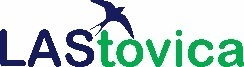 predstavitev 2.javnega poziva lasza sklad esrr
Starše, 
21. 5. 2019
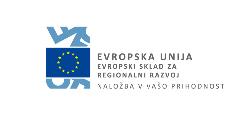 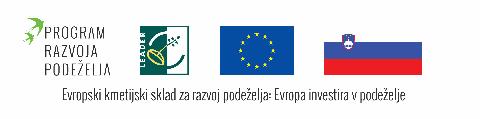 [Speaker Notes: To predlogo je mogoče uporabiti kot začetno datoteko za predstavitev gradiv za usposabljanje v skupini.

Razdelki
Z desno tipko miško kliknite na diapozitiv, če želite dodati razdelke. Razdelki olajšajo organizacijo diapozitivov ali  omogočajo sodelovanje med več avtorji.

Opombe
Če želite občinstvu sporočiti opombe o dostavi ali dodatne podrobnosti, lahko to storite v razdelku »Opombe«. Te opombe si lahko v pogledu predstavitve ogledate med samo predstavitvijo. 
Pazite na velikost pisave (pomembna je za dostopnost, vidljivost, snemanje in produkcijo v spletu)

Koordinirane barve 
Bodite še posebej pozorni na grafe, grafikone in polja z besedilom. 
Imejte v mislih, da bodo udeleženci tiskali črno-belo ali sivinsko. Izvedite preskusno tiskanje, če se želite prepričati, da bodo barve v redu pri črno-belem tiskanju in sivinsko.

Grafike, tabele in grafi
Naj bo preprosto: Če je mogoče, uporabljajte skladne sloge in barve, ki ne odvračajo pozornosti.
Označite vse grafe in tabele.]
Izhodišča:
Vsa veljavna zakonodaja
Omejitve v okviru Uredbe CLLD
Okviri iz Strategije LAS Lastovica (tematska področja, ukrepi)
[Speaker Notes: Predstavite krate pregled predstavitve. DOpišite glavi poudarek predstavitve in zakaj je pomemben.
Predstavite glavne teme.
Če želite občinstvu pripraviti cestni zemljevid, lahko Diapozitiv s pregledom večkrat ponovite skozi predstavitev in označite naslednjo temo, o kateri boste govorili.]
KAJ JE LOKALNA AKCIJSKA SKUPINA - LAS?

Prostovoljno združenje zainteresiranih posameznikov, NVO-jev, gospodarskih in javnih subjektov, ki želijo sodelovati pri razvoju lokalnega okolja, v katerem živijo, delajo…

Vsi LAS-i v Sloveniji delujejo v okviru pristopa CLLD.
Programski dokumenti:


ESRR:
5. prednostna naložba „Vlaganja v okviru strategij lokalnega razvoja, ki ga vodi skupnost“; v okviru 9. prednostne osi OP EKP 2014 – 2020, ki se glasi: „Socialna vključenost in zmanjševanje tveganja revščine“.
Potrditev LAS:

21.10.2016 je bila izdana Odločba o potrditvi LAS in Strategije lokalnega razvoja (SLR) LAS Lastovica

Uresničevanje SLR, 1. korak: objava javnih pozivov

2. javni poziv za sklad ESRR 

objava: 10. 5. 2019, rok: 12. 6.2019
Pregled ukrepov LAS za 2. JP
Sklad ESRR:
Značilnosti javnih pozivov
Paziti na:
dvojno javno sofinanciranje ni dovoljeno: npr. društvo, kmetija… ne more za isti projekt dobiti sofinanciranja od občine/drugega ukrepa države in iz pristopa CLLD
Ostale pogoje iz JP in drugih pravnih podlag

Finančna sposobnost za izvedbo operacij / projektov
Na kaj je treba paziti ob vlogi:
Rok za oddajo (po pošti ali osebno: različna pravila!)
+ pravilna oprema ovojnice!

Obvezne priloge, ki so navedene v razpisni dokumentaciji:  potrdilo FURS, sodišča, v primeru kazalnika za delovna mesta: 2 potrdili ZZZS; 
Priloge morajo biti predložene za vse partnerje!
Poziv za morebitno dopolnitev oz. razjasnitev vloge po posredovan na e-naslov, naveden v vlogi, roki bodo omejeni in jih bo treba upoštevati
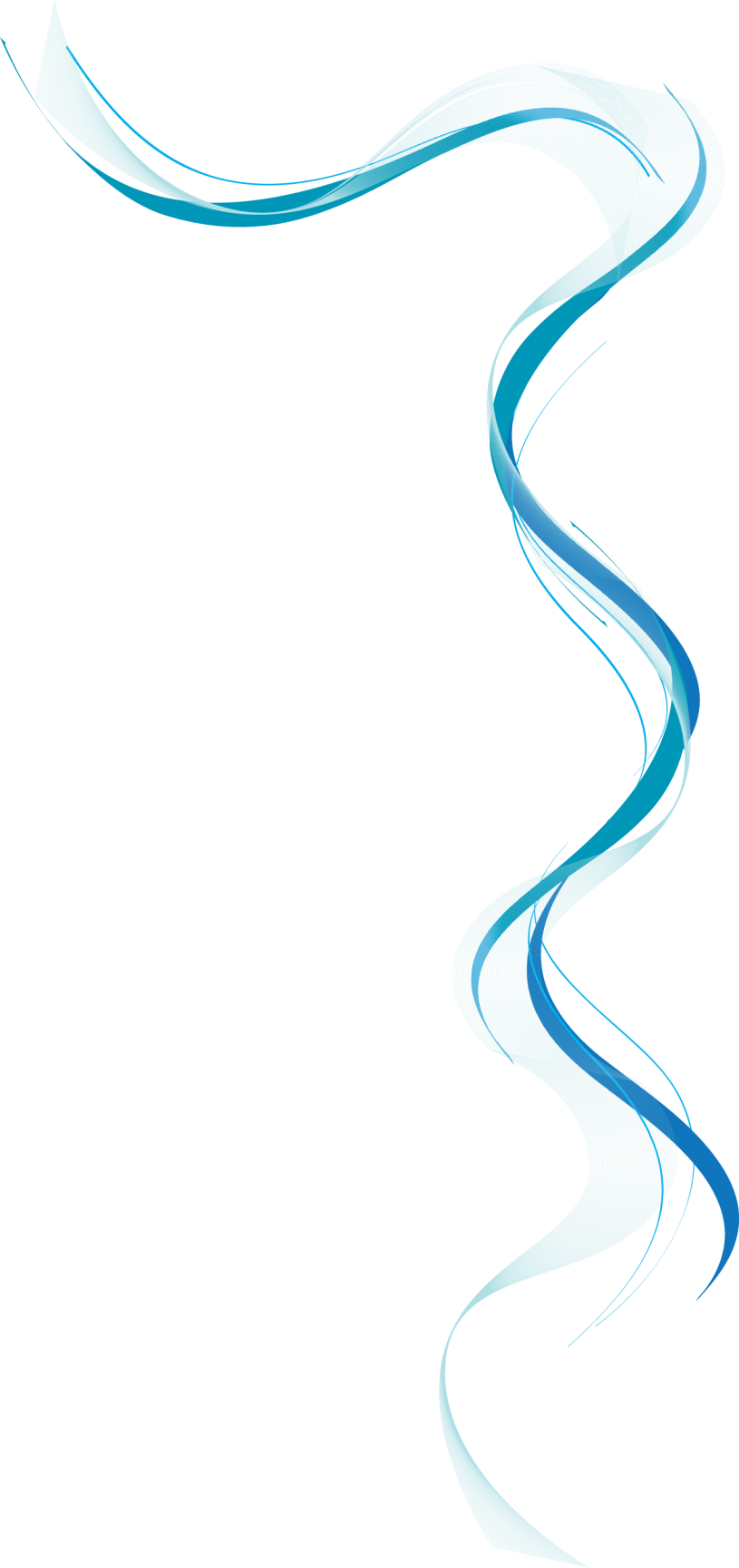 Sestava partnerstva:

Partnerstva so deležna več točk v okviru ocenjevanja
Paziti na ustreznost vseh partnerjev 
sodelovanje partnerjev pri izvajanju projekta/operacije
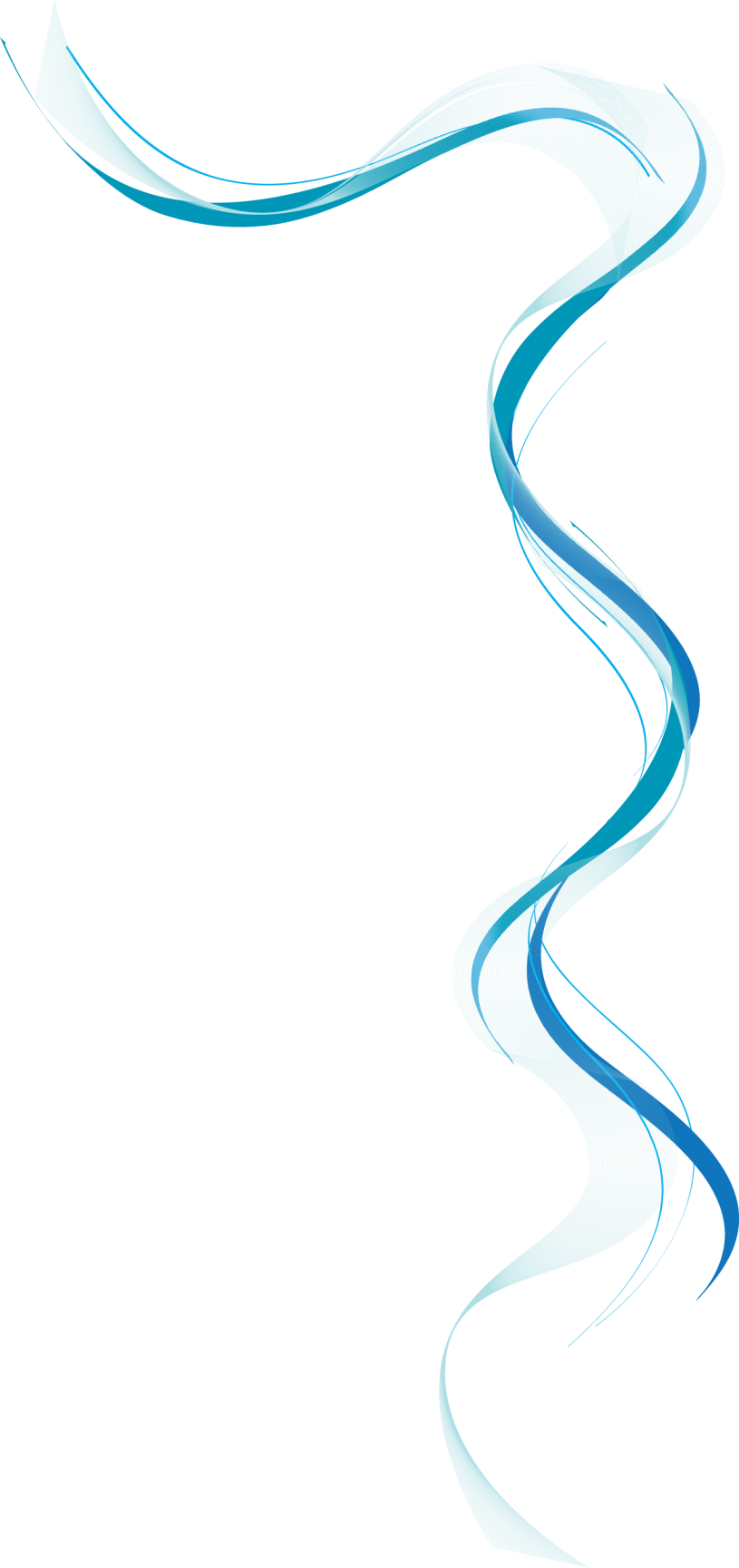 Operacije:
Izvajanje operacij v fazah:
Kadar vrednost posamezne operacije znaša več kot 20.000 EUR, se lahko izvaja v največ treh fazah, pri čemer posamezen zahtevek za izplačilo ne sme biti nižji od 5.000 EUR.
Vloga za spremembo:
2 x med izvajanjem operacije: spremenjene okoliščine, višja sila in izjemne okoliščine, kot jih določa predpis, ki ureja izvajanje kohezijske politike v RS.
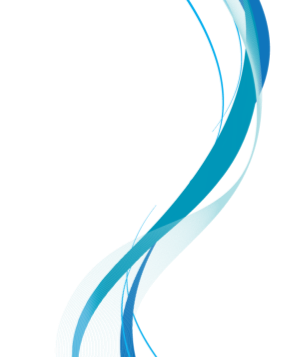 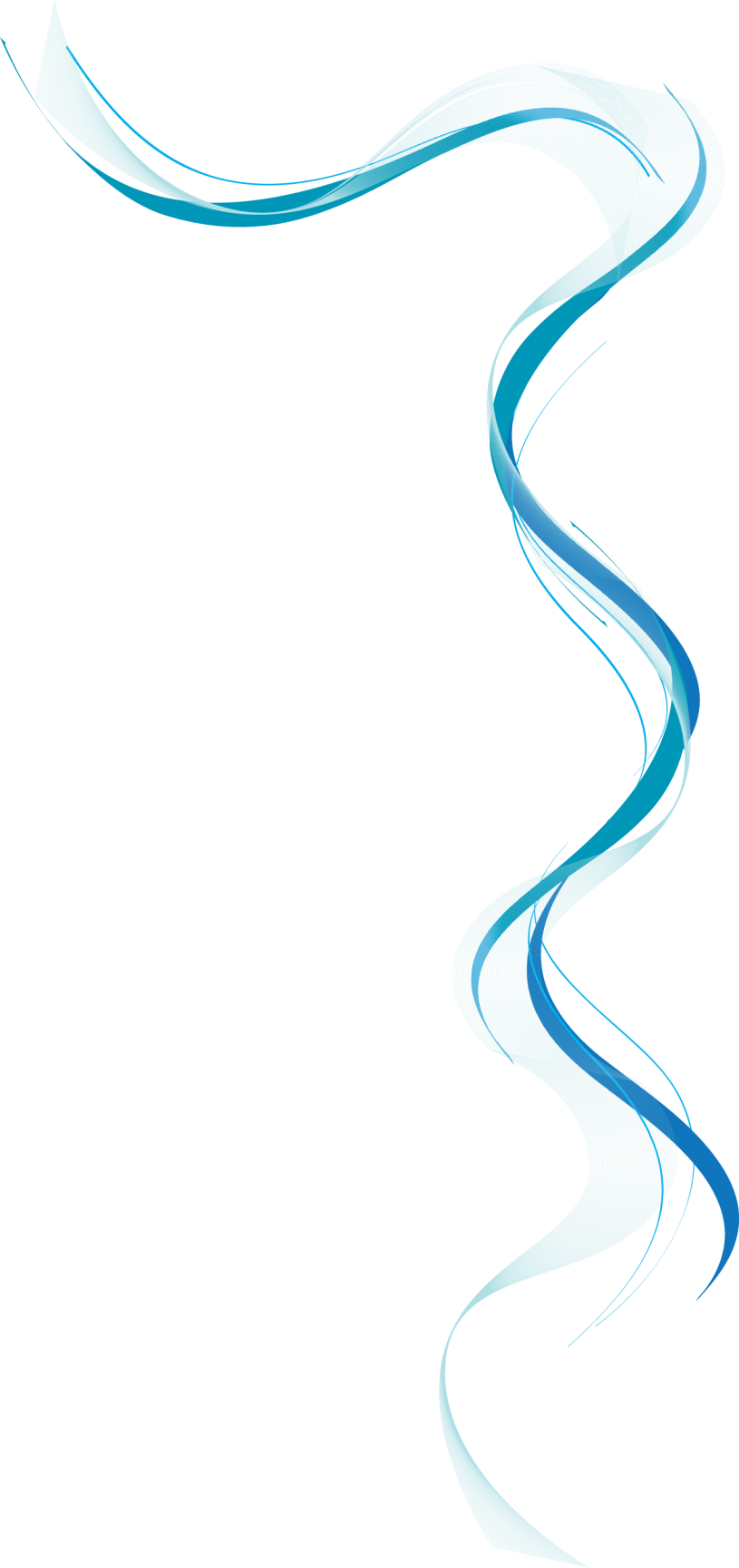 Operacije:
Pri določitvi stopnje podpore se upošteva pravila državnih pomoči po shemi de-minimis.

Pravočasno preveriti stanje državnih pomoči po pravilu de-minimis za posamičnega partnerja!

K vlogi bo treba predložiti izjavo, pred končno potrditvijo operacij bo resorno ministrstvo opravilo preverjanje.
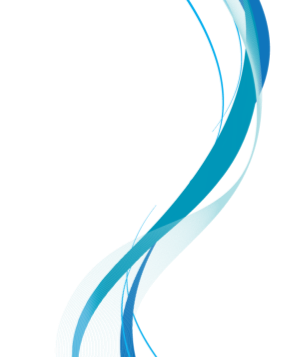 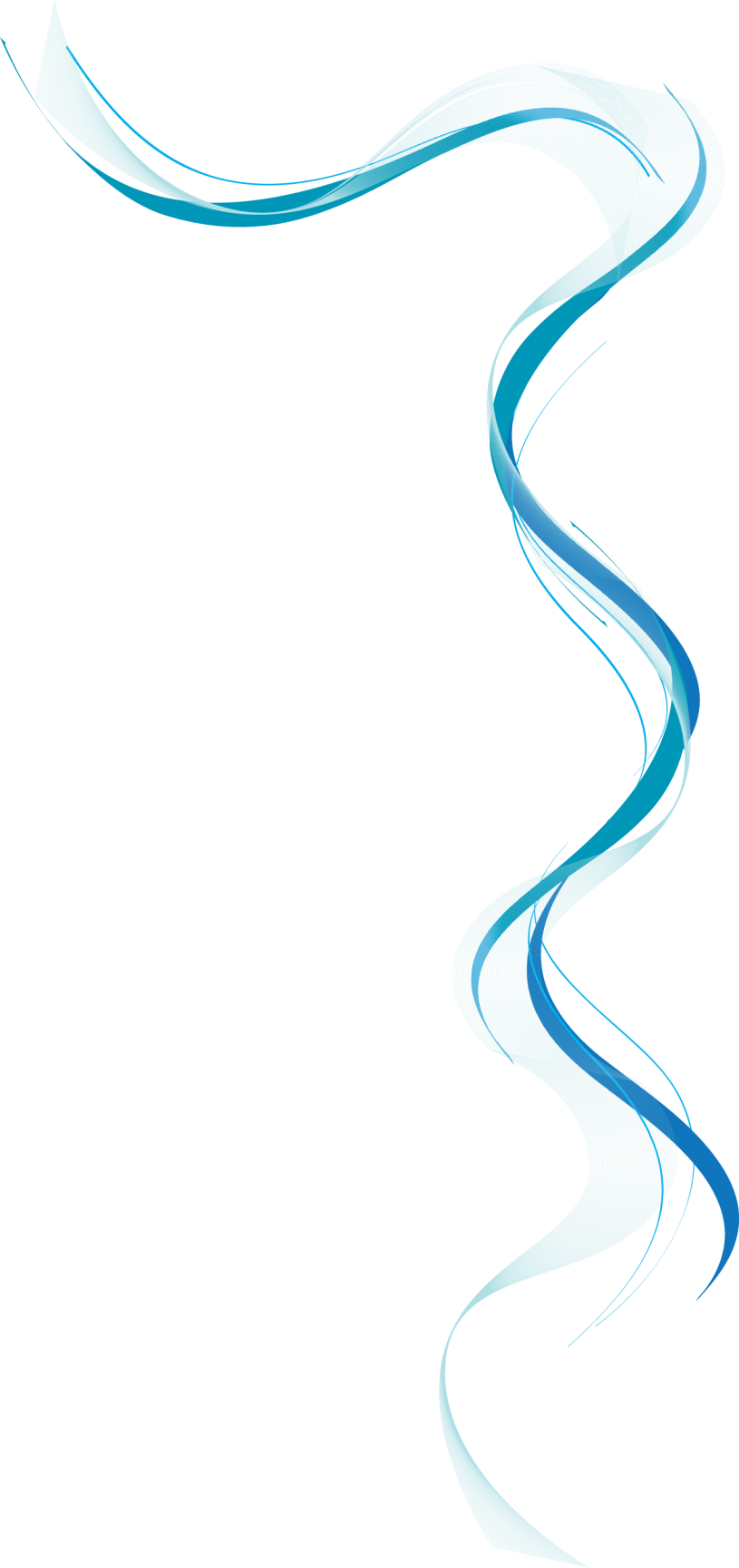 Upravičeni stroški:
Neposredna povezava z izvajanjem projektnih aktivnosti!
Pravilno označevanje!
Stroški:
Delo
Material
Naložba
Storitev
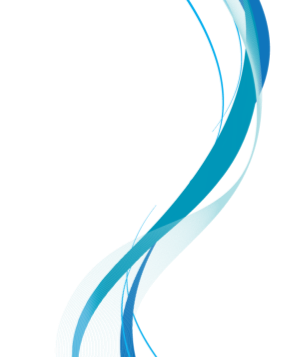 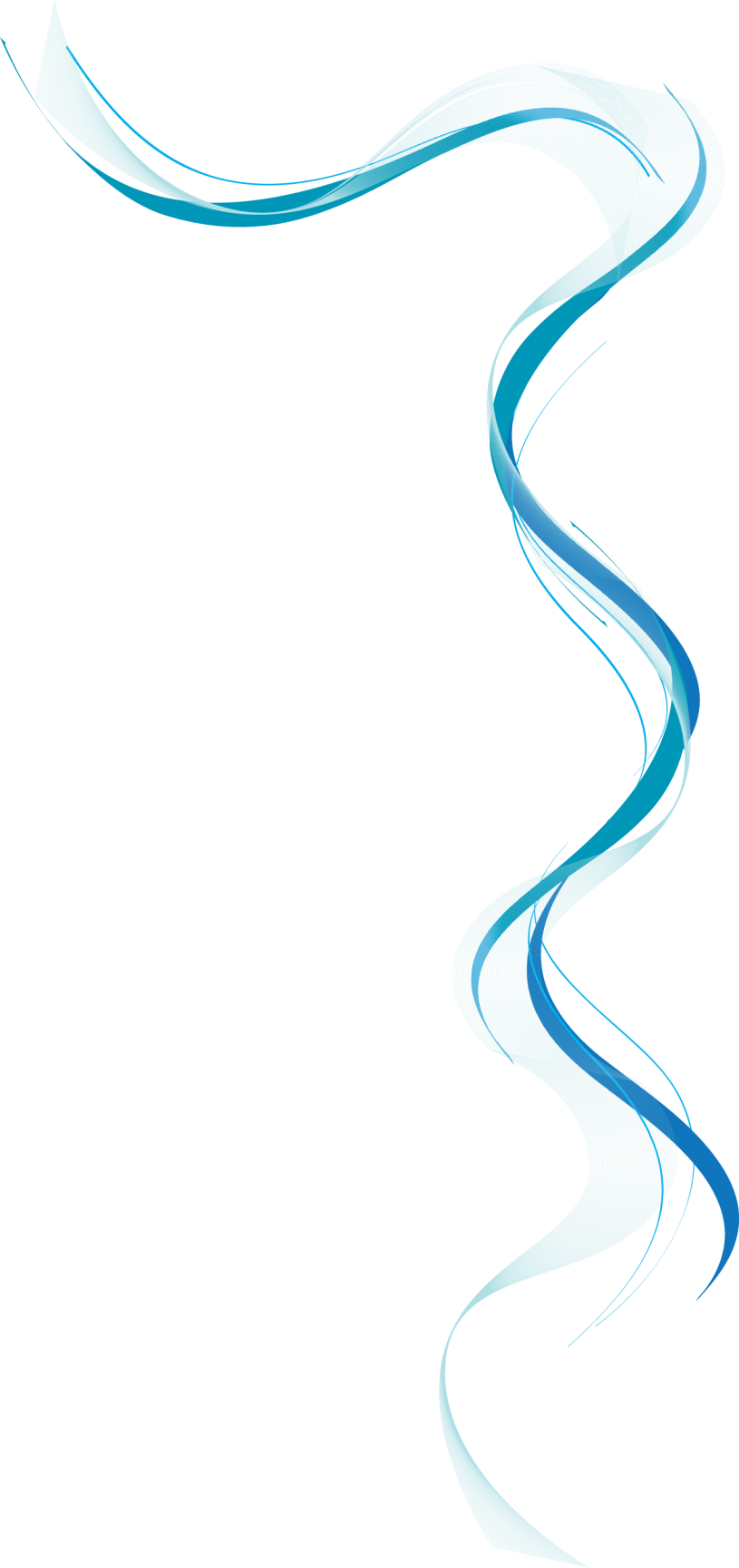 OMEJITVE: max 10 %

Vodenje in koordinacija
Promocija
Nakup zemljišča
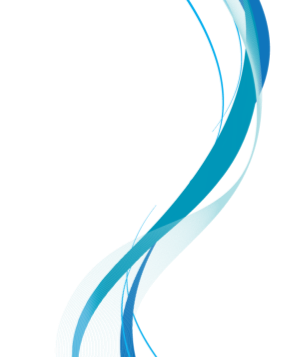 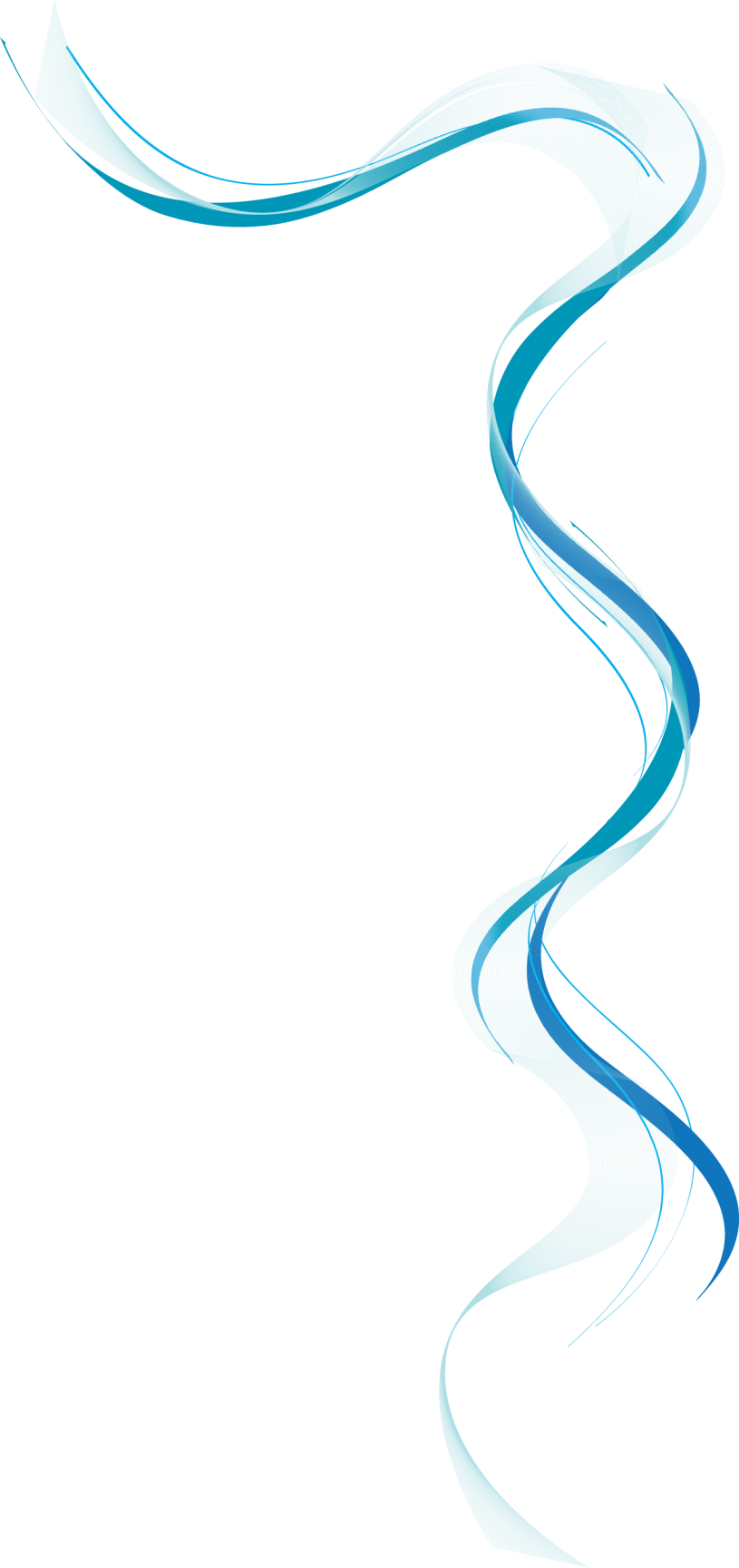 Neupravičeni stroški – iz Uredbe:

Stroški materiala, opreme in storitev, namenjenih za zasebno rabo,
Splošni upravni stroški,
Obresti na dolgove,
Davek na dodano vrednost
Stroški priprave vloge in zahtevka za izplačilo
Rabljena oprema in mehanizacija
Štipendije in nagrade
Naročnine na časopise in drugo periodiko
Stroški izobraževanj in usposabljanj, ki niso neposredno povezani z aktivnostmi operacij,
Stroški izdelave dokumentacije, študij, analiz, ocen, strategij in drugih podobnih raziskav, kadar niso neposredno povezani z določeno operacijo.
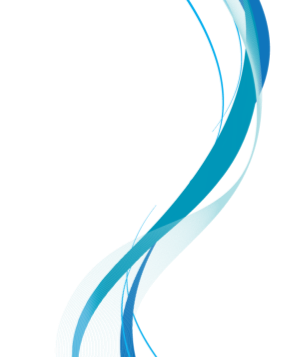 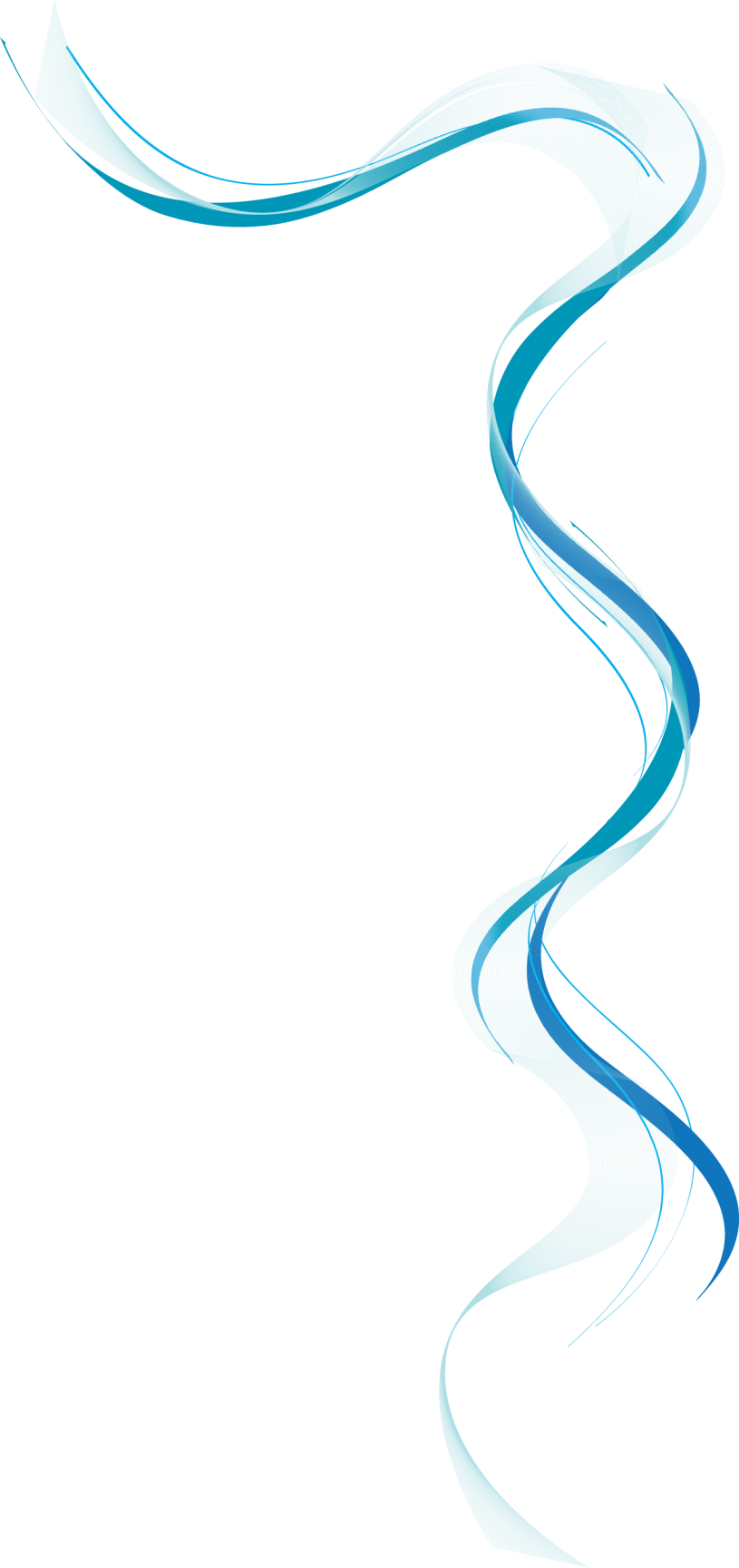 Neupravičeni stroški – iz izkušenj v preteklosti:
Kar ni bilo predvideno v finančnem načrtu
Kadar naročilo materiala / storitev ni bilo izvedeno v skladu s pravili javnega naročanja
Nepravilno označevanje (v več ozirih)
Neustrezno dokumentiranje (vabila, liste prisotnosti, fotografije, poročila o dogodkih…)

V teh primerih kontrolni organ stroškov ni priznal in je bil zahtevek ustrezno zmanjšan.
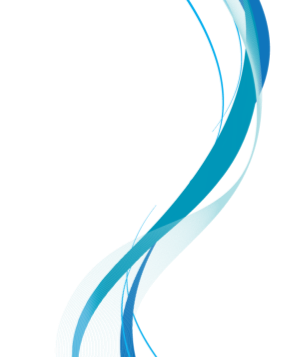 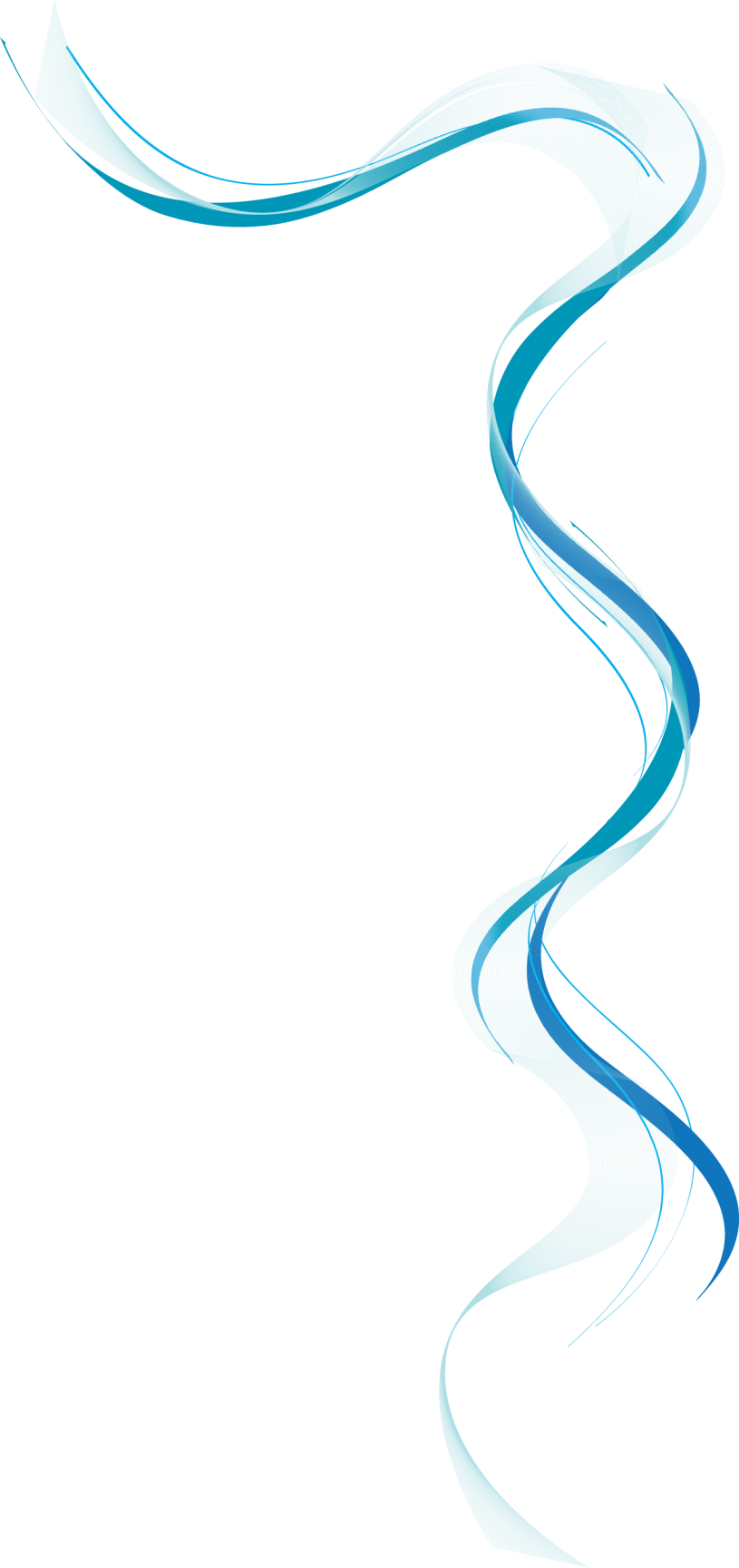 Zapleti pri izvajanju operacij oz. odstop:

Odstop na začetku je lahko v roku 30 dni od prejema odločbe/pogodbe o financiranju o odobritvi: če se zamudi ta rok ali pa rok za vložitev zahtevka za izplačilo, upravičenec izgubi pravico do sofinanciranja ter je izključen iz tega ukrepa za dve leti.
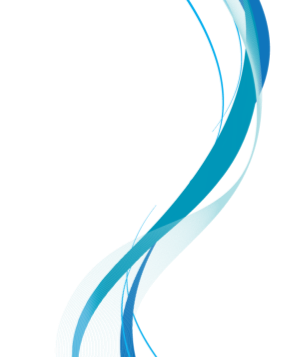 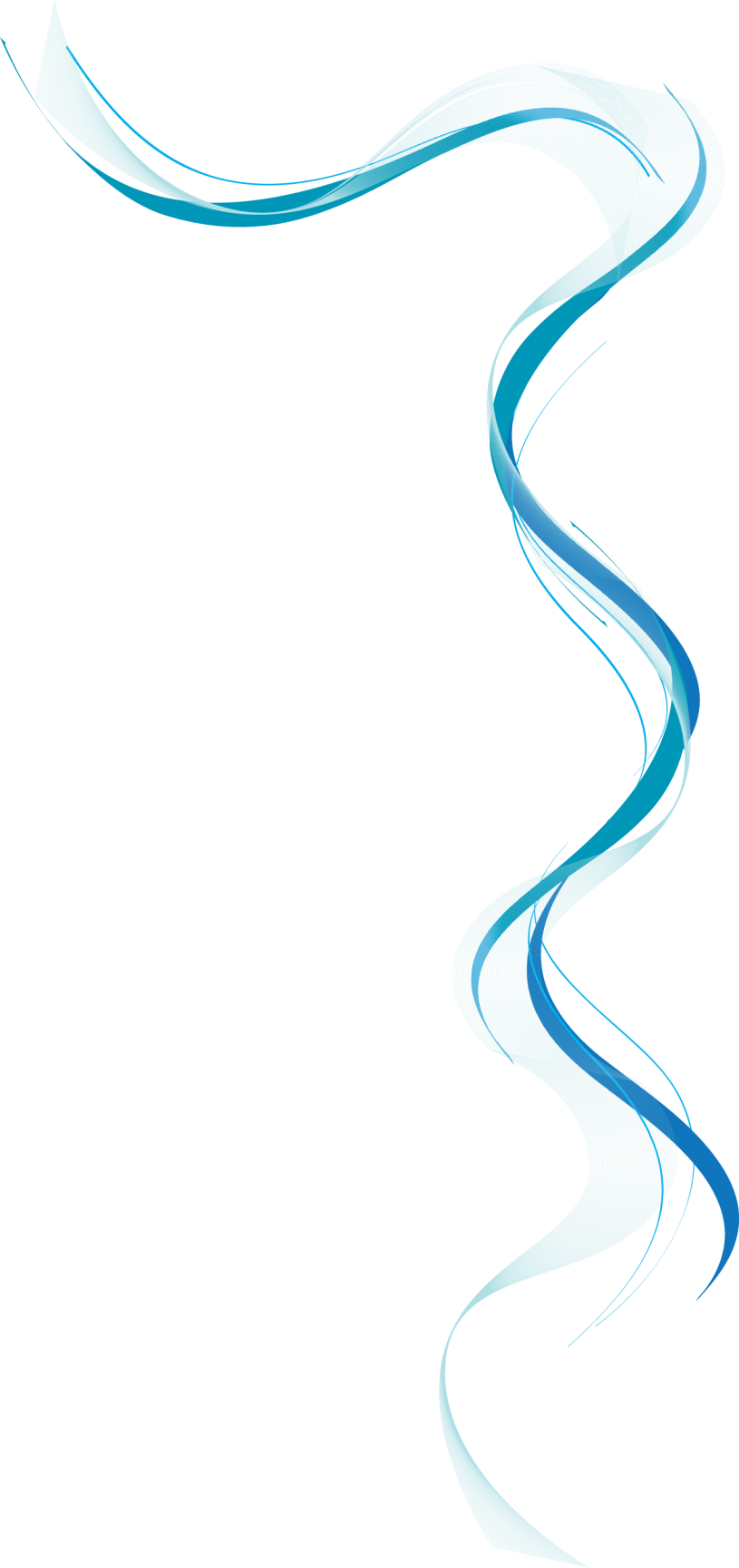 Zapleti pri izvajanju operacij:

spremembe brez predhodne odobritve med izvajanjem operacije in/ali v roku 5 let po zaključku operacije/projekta 
Nedoseganje ciljev operacije – sorazmerno znižanje zahtevka
Nepriznavanje stroškov - kazni
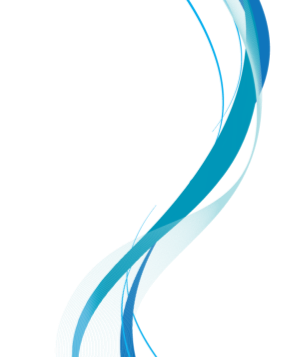 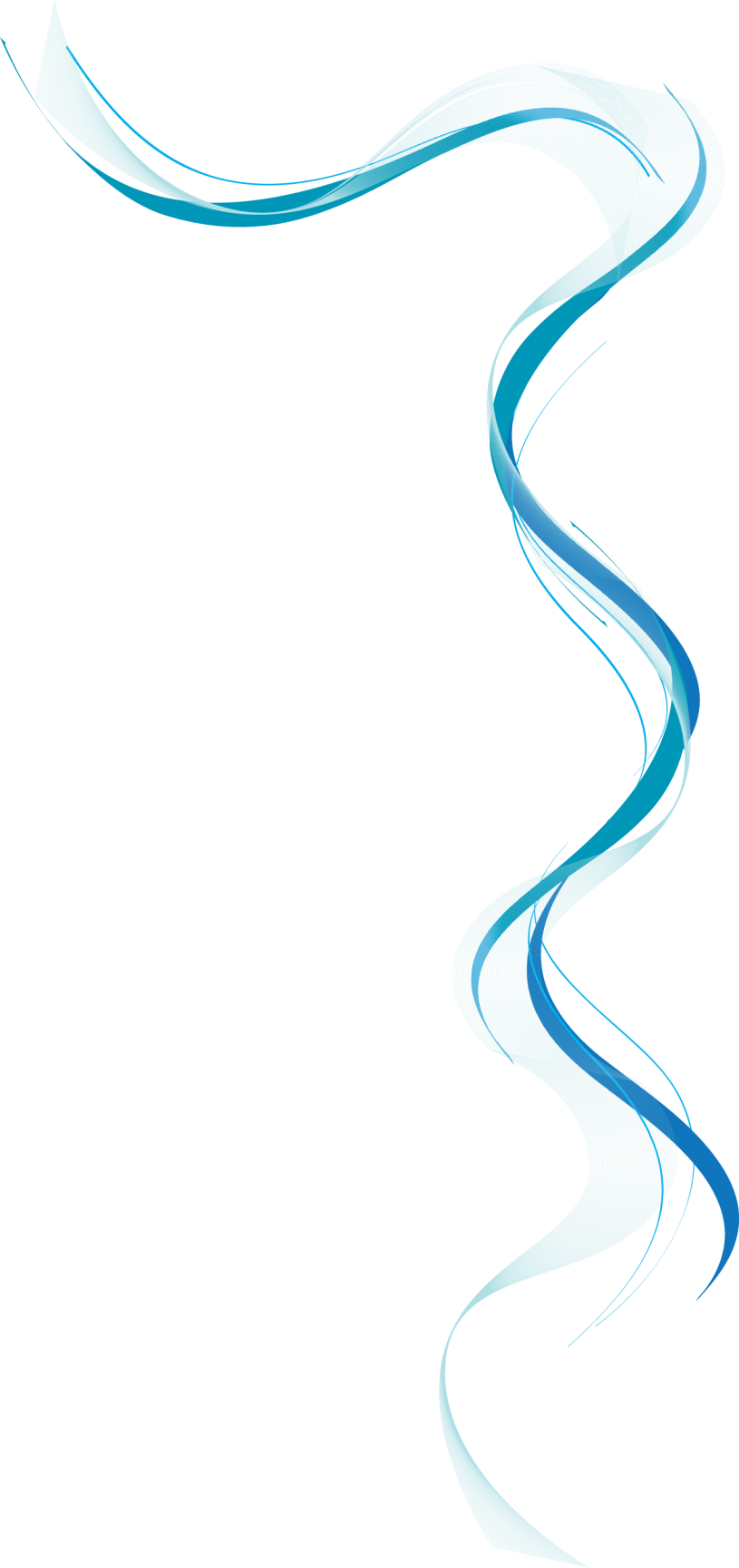 Načrt za naprej

Usklajevanje operacij/ projektov: 
oblikovanje partnerstev
določitev aktivnosti v projektu in dodelitev zadolžitev partnerjem
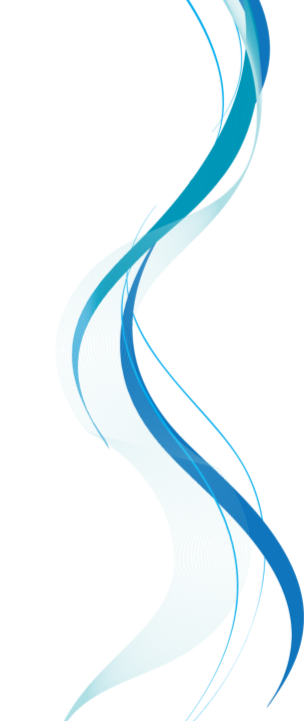 Naslednji koraki:
OCENJEVANJE PROJEKTIH PREDLOGOV
POTRDITEV PROJEKTOV NA ORGANIH LAS
PREDLOG POTRJENIH PROJEKTOV NA RESORNO MINISTRSTVO (MGRT)
ZAČETEK IZVAJANJA: stroški so upravičeni, ko je posamičen projekt vložen v sistem za oddajo vlog, dokončna potrditev s strani MGRT: ko je posamičen projekt potrjen s strani ministrstva (izdano obvestilo / podpisana pogodba o sofinanciranju)
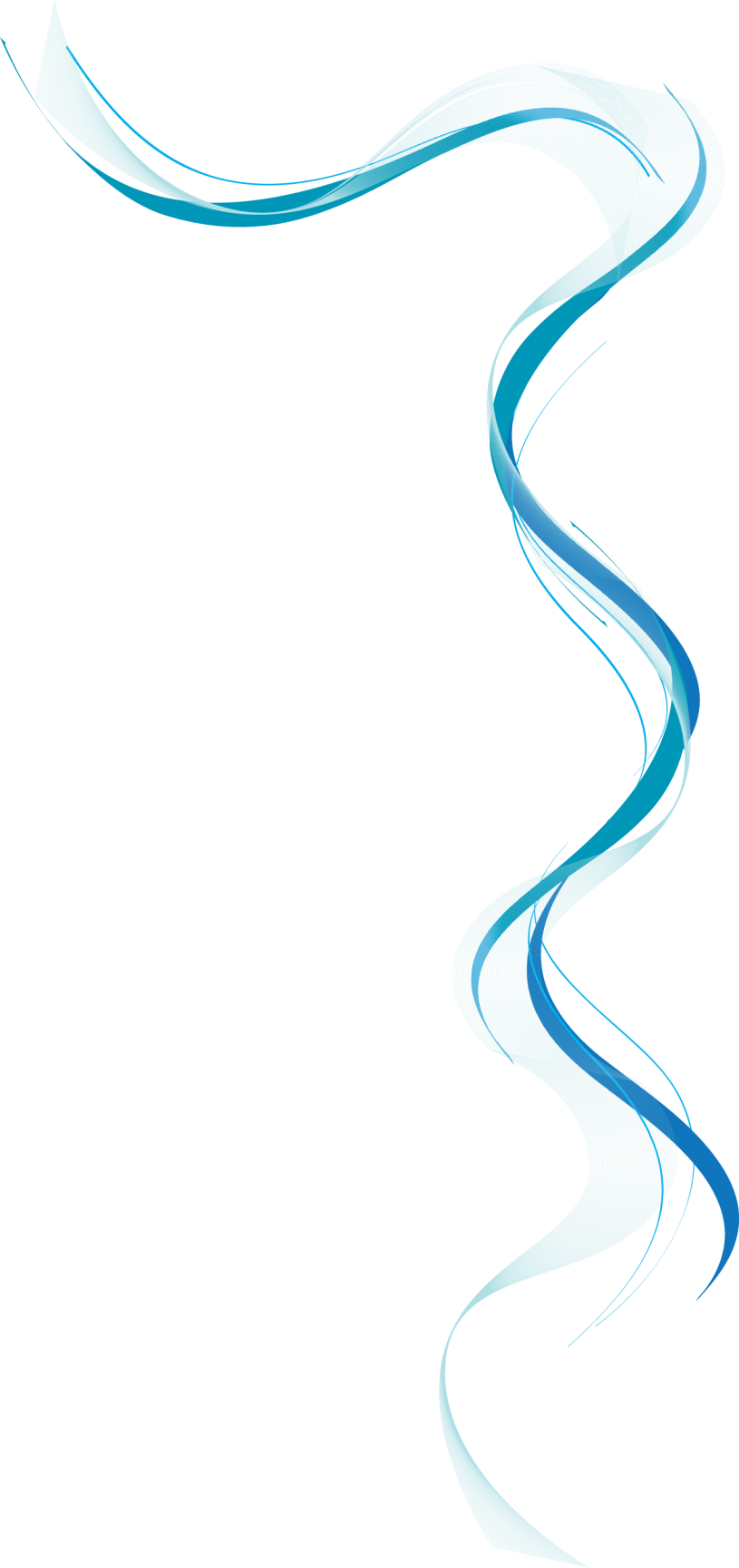 Koraki za izvedbo projekta:

Ideja – kaj bo naši širši skupnosti koristilo?
Oblikovanje partnerstva: glede na interes, sposobnost prispevati k realizaciji projekta (finančno + „kadrovsko“) – pomen zaupanja
Oblikovanje vsebine projekta – seznam aktivnosti + zadolžitve posamičnega partnerja v projektu - pred oddajo vloge + po oddaji vloge + v času izvajanja projekta + po zaključku projekta
[Speaker Notes: To je drugačno mnenje za diapozitive pregleda s prehodi.]
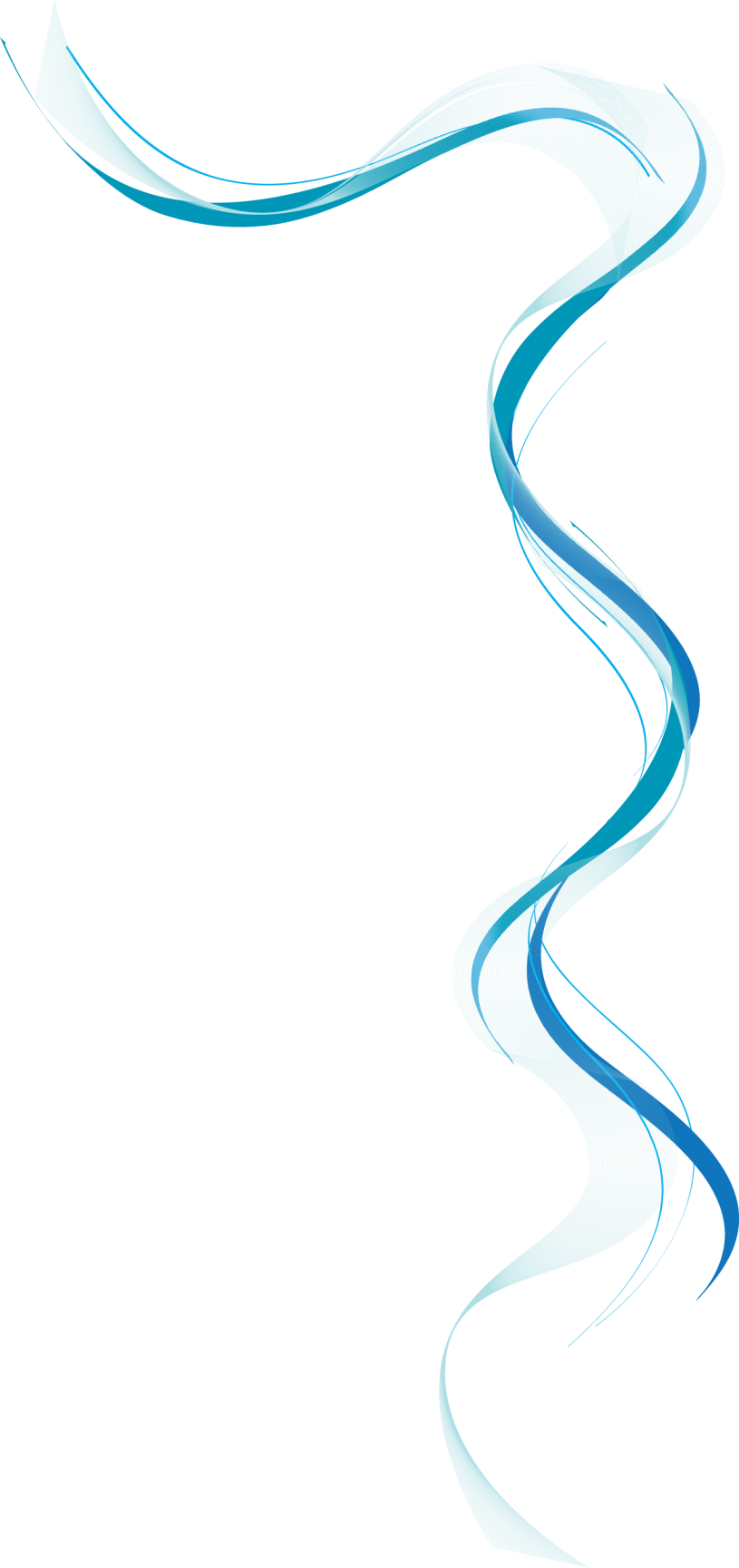 Svetovanje pri pripravi vlog:

MRA:
Vesna Gorjup Janžekovič 02 333 13 17

Doris Pavuna Stanko
      02 333 13 11

Na e-naslov: las.lastovica@mra.si
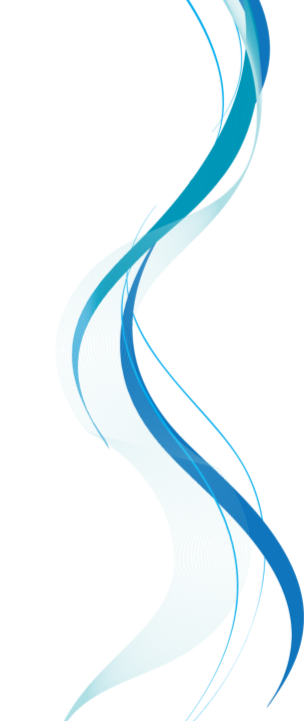 Vprašanja in odgovori
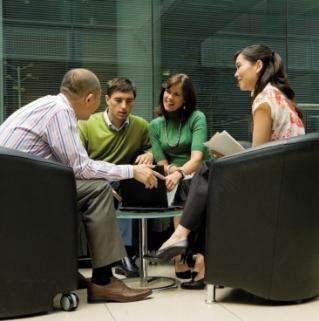 Hvala za pozornost!
Javni pozivi so objavljeni na:
www. lastovica.si
[Speaker Notes: Je vaša predstavitev kratka in jedrnata kolikor je mogoče? Morda bi dodatno vsebino lahko premaknili v dodatek.
Na diapozitive dodatka shranite vsebino, na katero se boste morda sklicevali med diapozitivom z vprašanji ali pa bo morda uporabna za udeležence, ki bo jo želeli podrobneje raziskati v kasneje.]